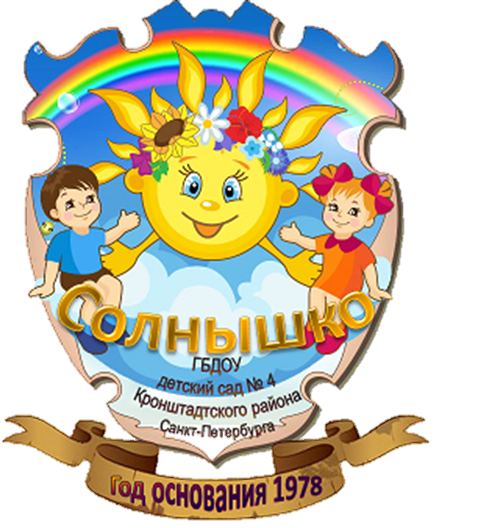 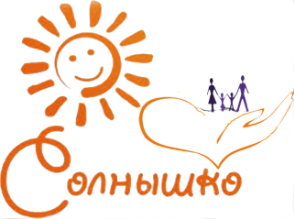 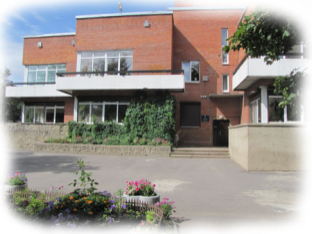 VI смотр-конкурс «Кронштадтская весна 2014года»
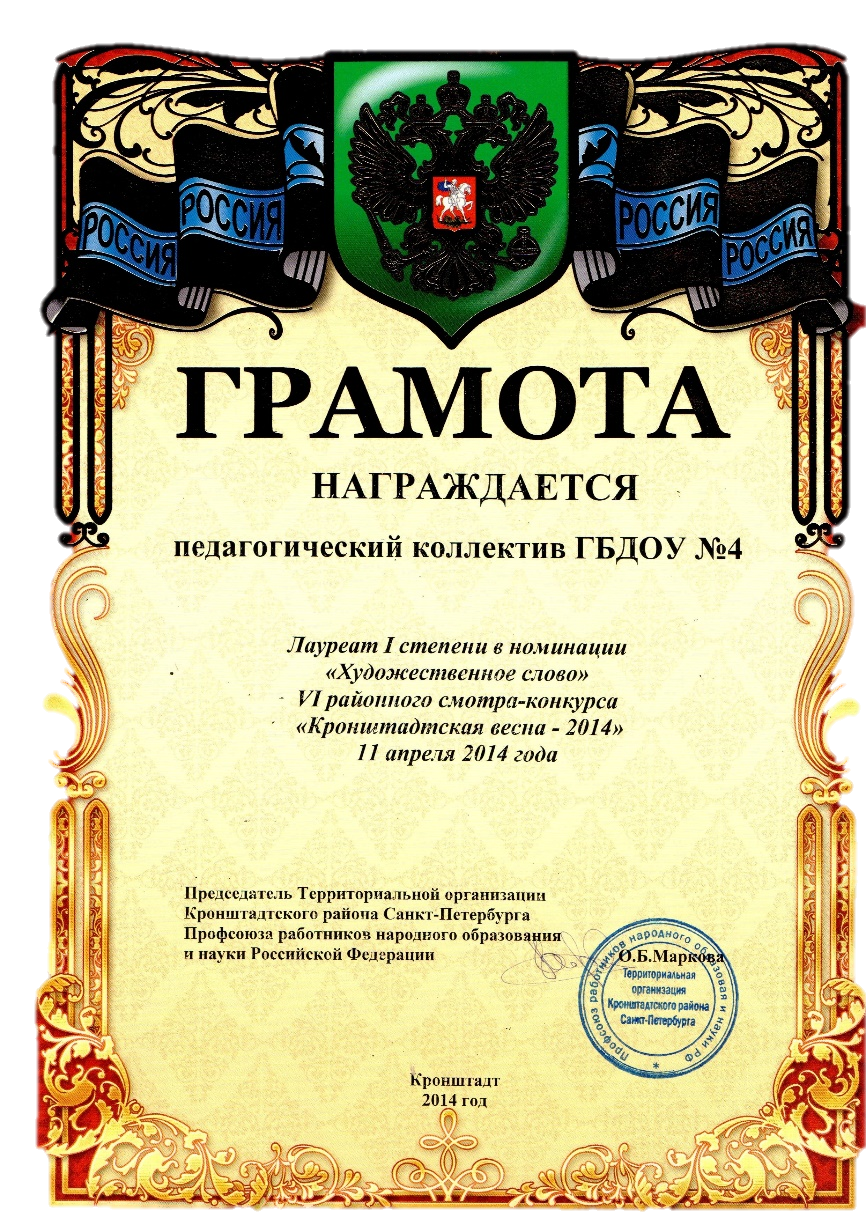 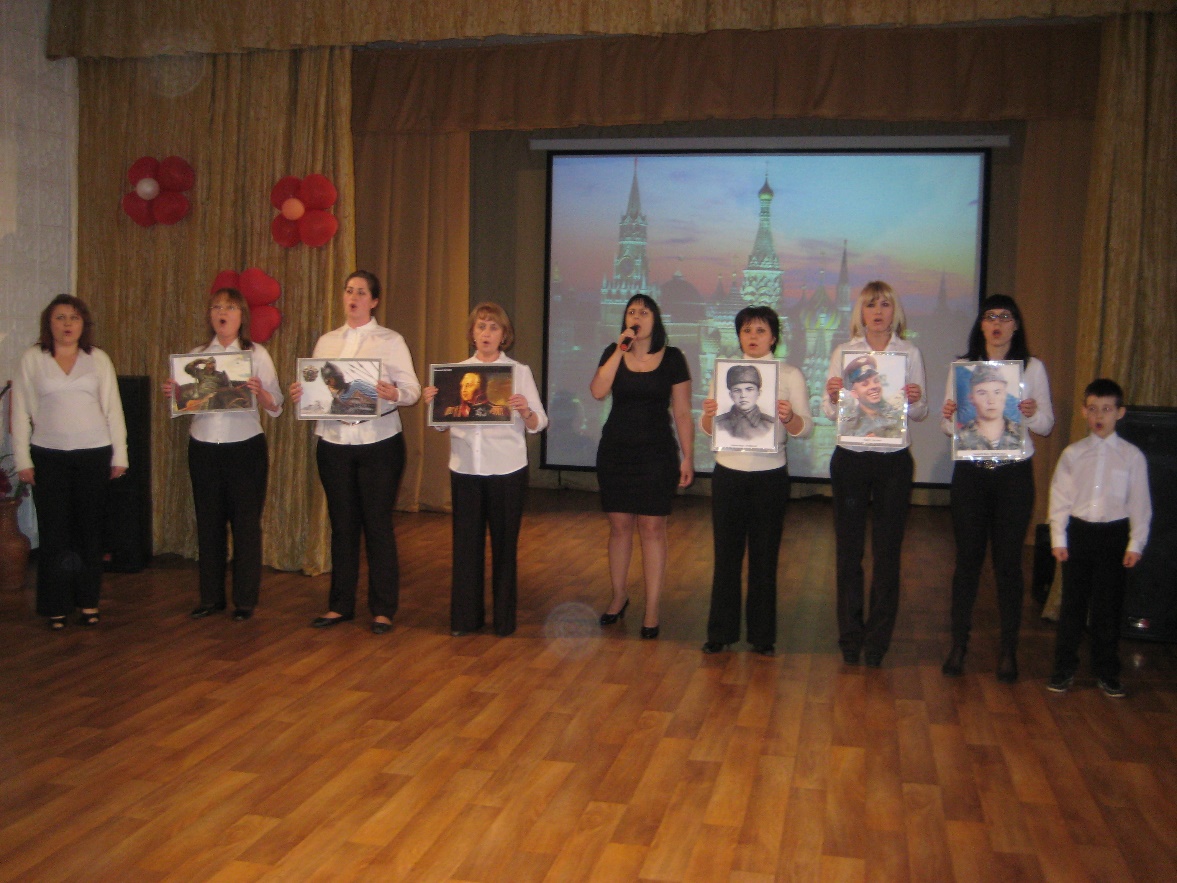 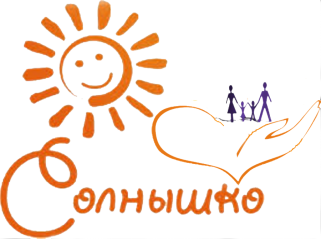 VI смотр-конкурс «Кронштадтская весна 2014года»
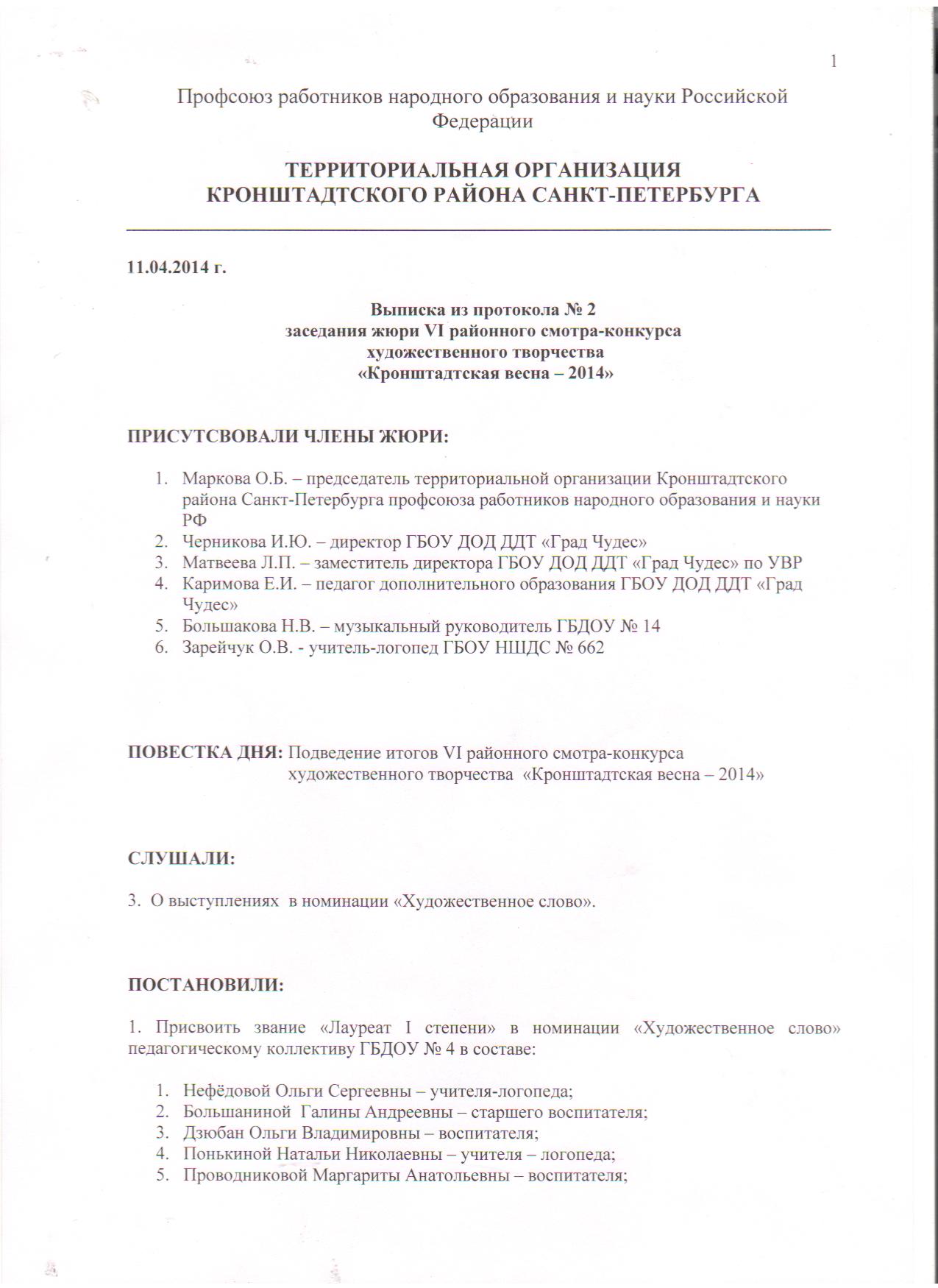 11 апреля 2014 года в Кронштадте проходил VI смотр-конкурс «Кронштадтская весна 2014 года».
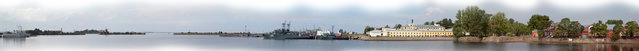